Why Statistics are important to General Physics and why care is needed
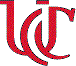 David Groh
Academic Director - Physics
What is a statistic?
Any function of the measured data.  For instance determines a distance by taking the velocity of sound and multiplying by the echo time – the time is the data while the distance is a statistic.

Focus: Those statistics used for hypothesis testing.
Testing of a Hypothesis
A science rejects a hypothesis only with great confidence.  Thus scientists choose statistics which have VERY low possibilities for false  negatives (Type I errors).  E.g. Scientists had better be extremely confident if they’re to reject  the hypothesis, “No particles can travel faster than the speed of light in vacuum.”  So the  six-sigma confidence (2 part in 1,000,000,000) is reasonable.

A science experiment must be reproducible.  By repeating an experiment over and over, scientists can minimize false positives (Type II errors).
Language: 
Hypothesis. Friction ∝ area of contact.
Null (or alternative) hypothesis.  Not ∝.
Experiment. Take block; measure f on two sides.
Prediction.  If hypothesis true, the difference between f2 and  f1×A2/A1 will not be significant.
Control variable.  Use same block.
Reproducible.  Can do over and over with many different (non-cubic) blocks.
Consider the following lab:
The equipment for each pair of students is two cubes, a balance, a digital caliper,  and a force sensor.  The one cube is  wood and has a length of about 5 cm; the other is aluminum with a length of about 3 cm.  For each cube, the  mass and length is measured.  The forces sensor is read as each cube is dragged across the table 10 times.


Why is this experiment invalid for the hypothesis: The force of friction is proportional to area of contact?
(2) As stated earlier, science minimizes false negatives.  The confidence intervals (6 σ = 99.99999998%) are set to reject a hypothesis only with great certainty.

This is good science, but bad for teaching the process of science because students never have a chance to reject bad hypotheses.

I use a (2 σ) 95% confidence interval – sort of.
(3) THERE’S LOTS OF STATISTICS.  Some matter, some don’t.  Some are good approximations, some aren’t.

Some examples of averages:

Summative = 		Multiplicative =

Reciprocal =  		RMS =
Density of an aluminum cube (8 classes of 8 groups each taking one measurement):

Summative = (2784 ± 15) kg/m³

Multiplicative = (2784 ± 16) kg/m³

Reciprocal = (2783 ± 15) kg/m³

RMS =  (2784 ± 16) kg/m³
(4) Computers don’t know statistics – they calculate them.

Example: friction lab.  f = µN.  6 classes (using same equipment) measured N and f at 6 points.
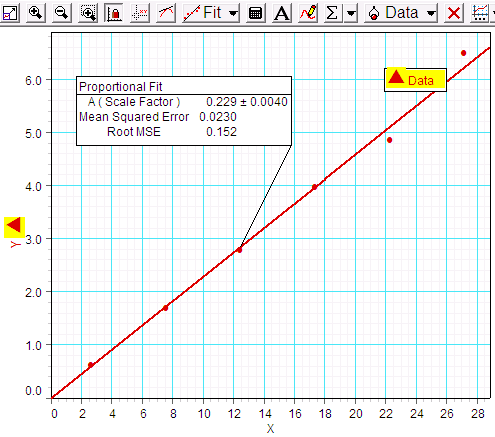 An efficient statistic:
As the amount of data increases, the fluctuations in the statistic decrease. i.e better precision.

An unbiased statistic:
Better accuracy.
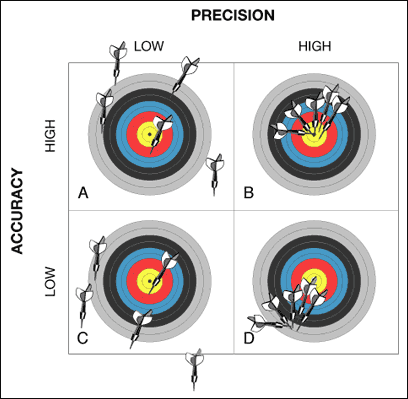 Proportion stat:			µ = 0.229 ± 0.039 
                                             	computer = ± 0.004

A correct statistic:  		µ = 0.226 ± 0.016

Better:               			µ = 0.226 ± 0.015

Roll a die, use that data point and ignore rest:	
				 	µ = 0.218 ± 0.038